加强师资建设
国家需求+个人发展
01
● 师资队伍国际化
● 青年教师的培养
● 科研平台的建设
师资队伍国际化
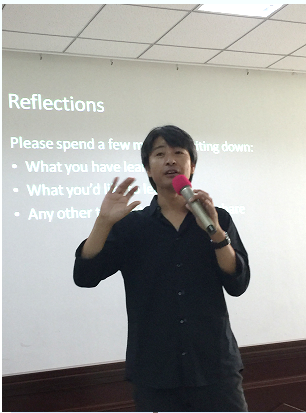 已派出教师35人，具有国外学术背景的教师达到了49人，占专任教师队伍的59%
每年派出8名骨干教师出国访学
邀请海外高端专家来校讲学
青年教师的培养
新入职教师的培养
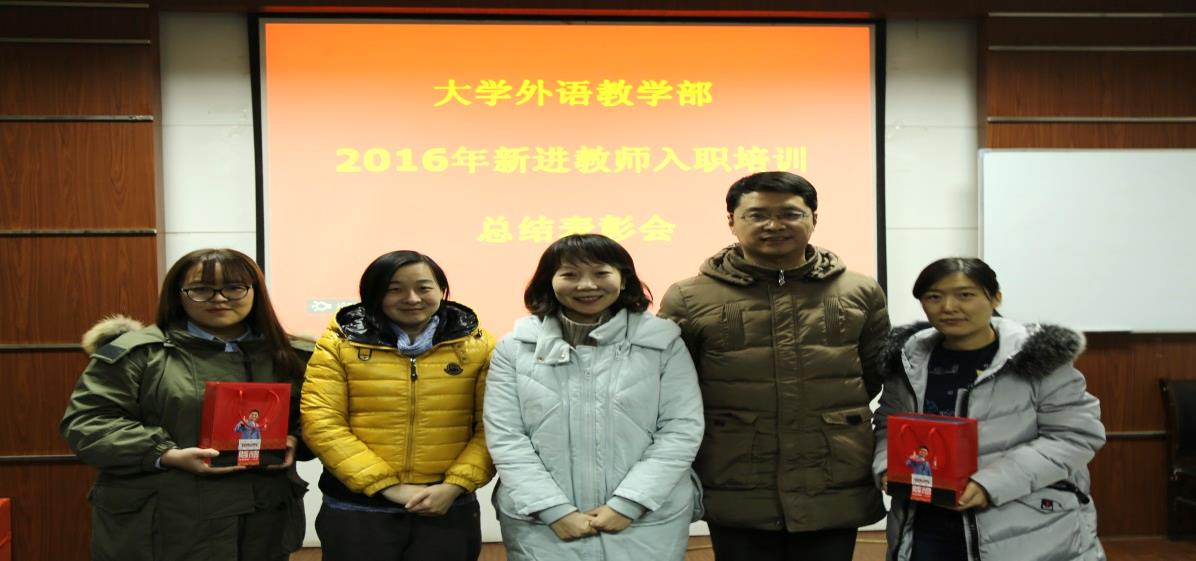 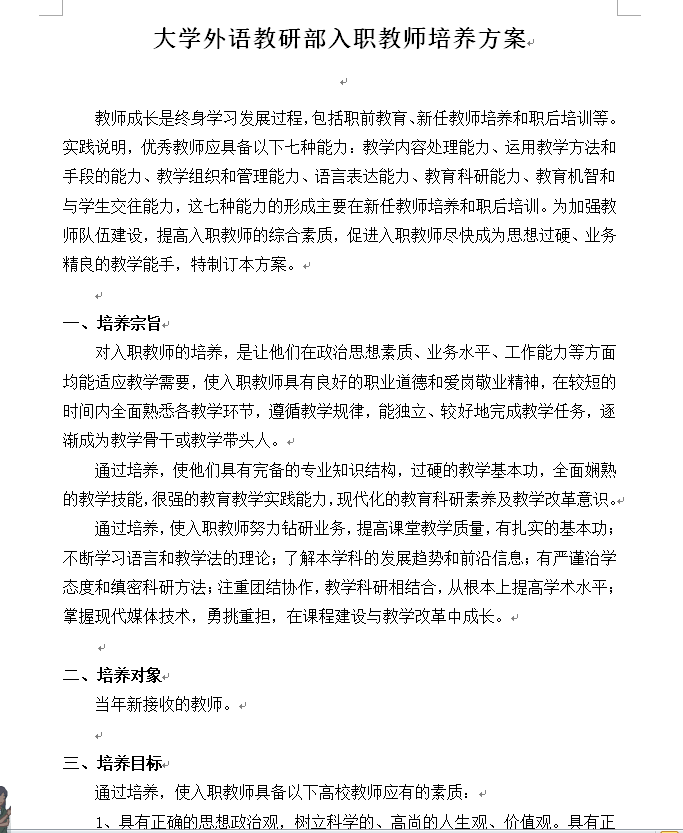 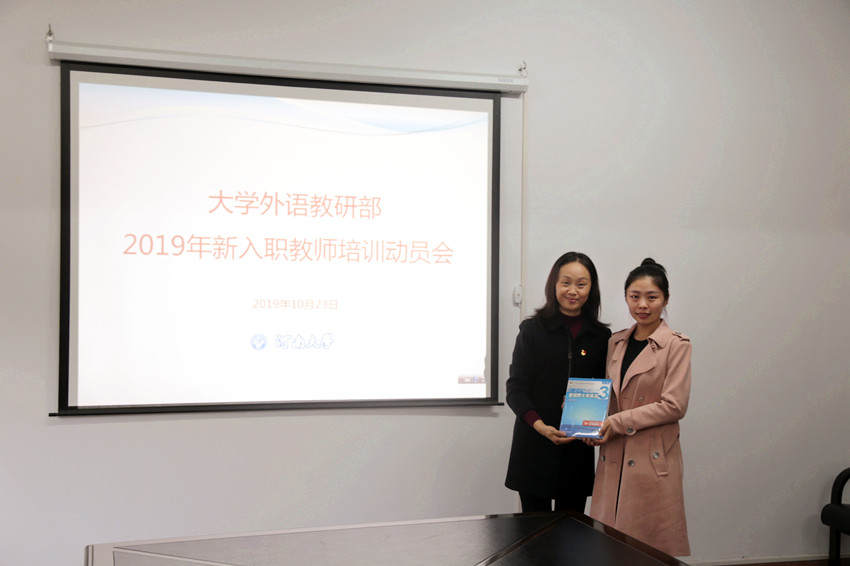 青年教师的培养
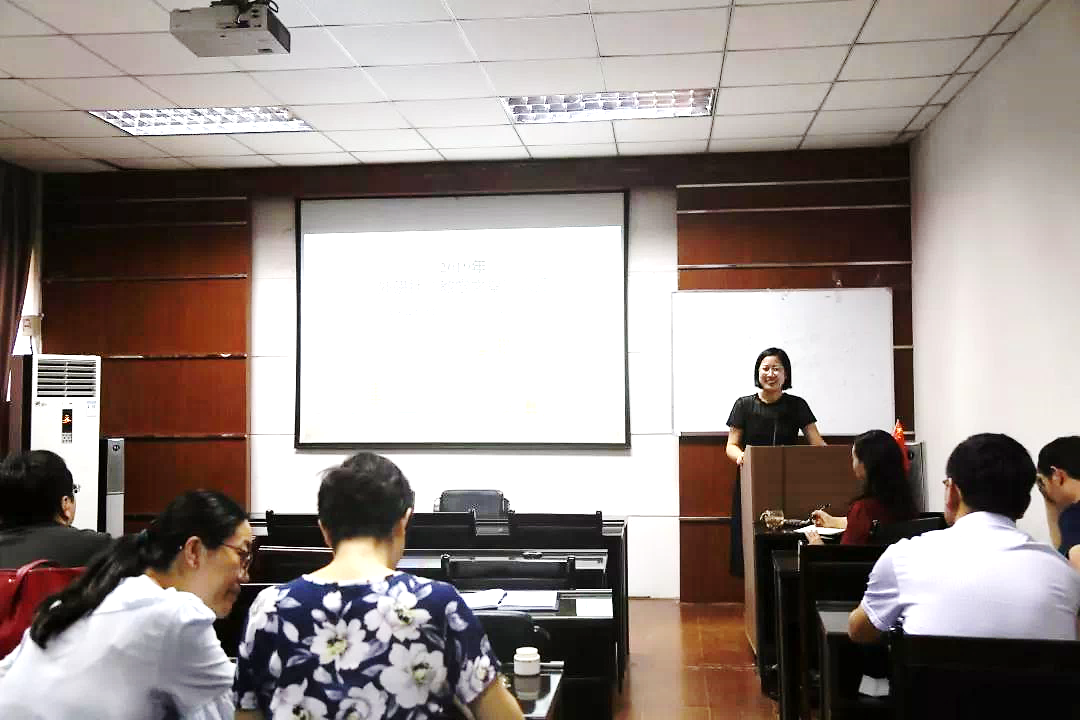 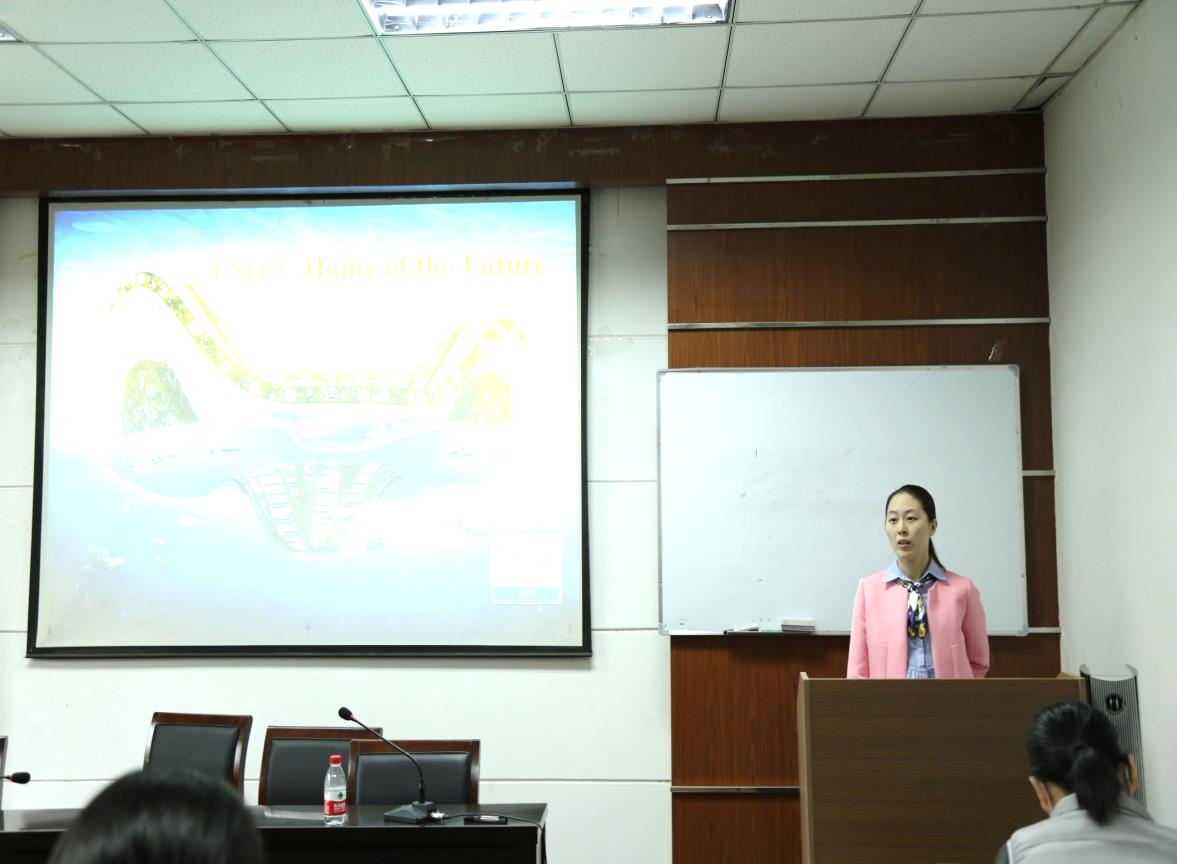 青年教师讲课比赛
教学竞赛辅导团队
青年教师的培养
近两年外语部教师在省级以上教学竞赛中部分获奖情况
科研平台的建设
1.河南大学二语写作研究中心
2.英语教学与研究中心
3.科研小组3个
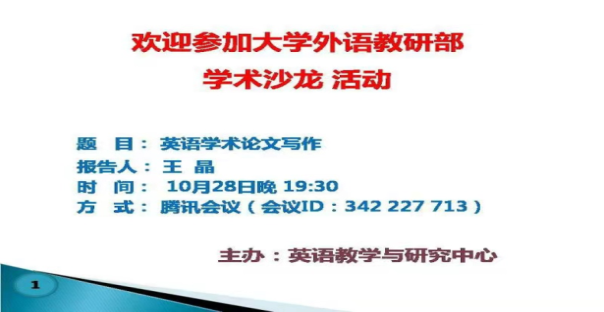 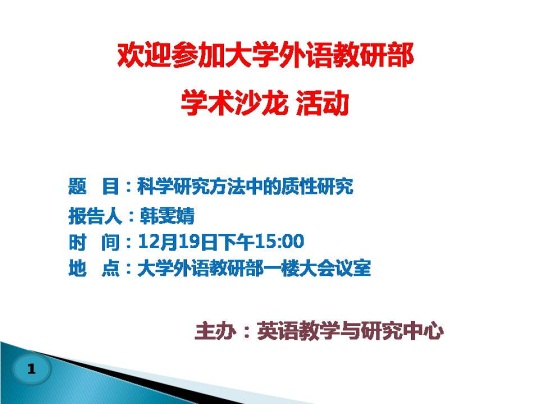 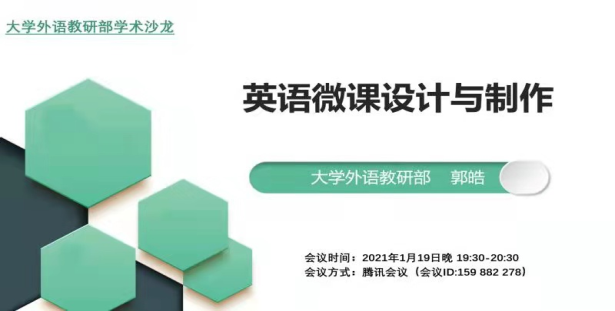 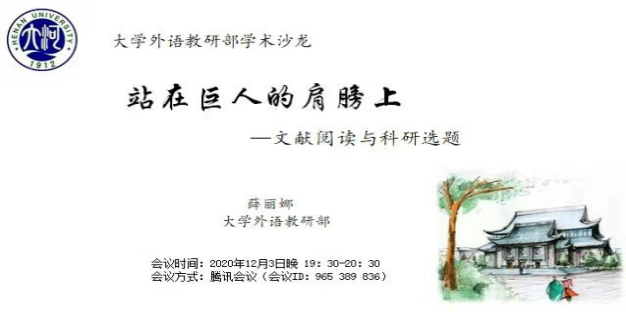 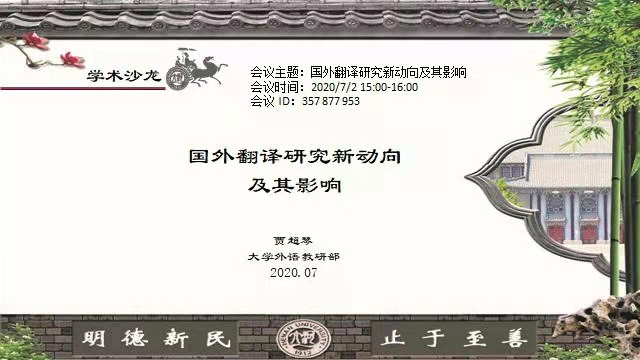 开发特色课程
地方特点 + 学校特色
02
地方特点
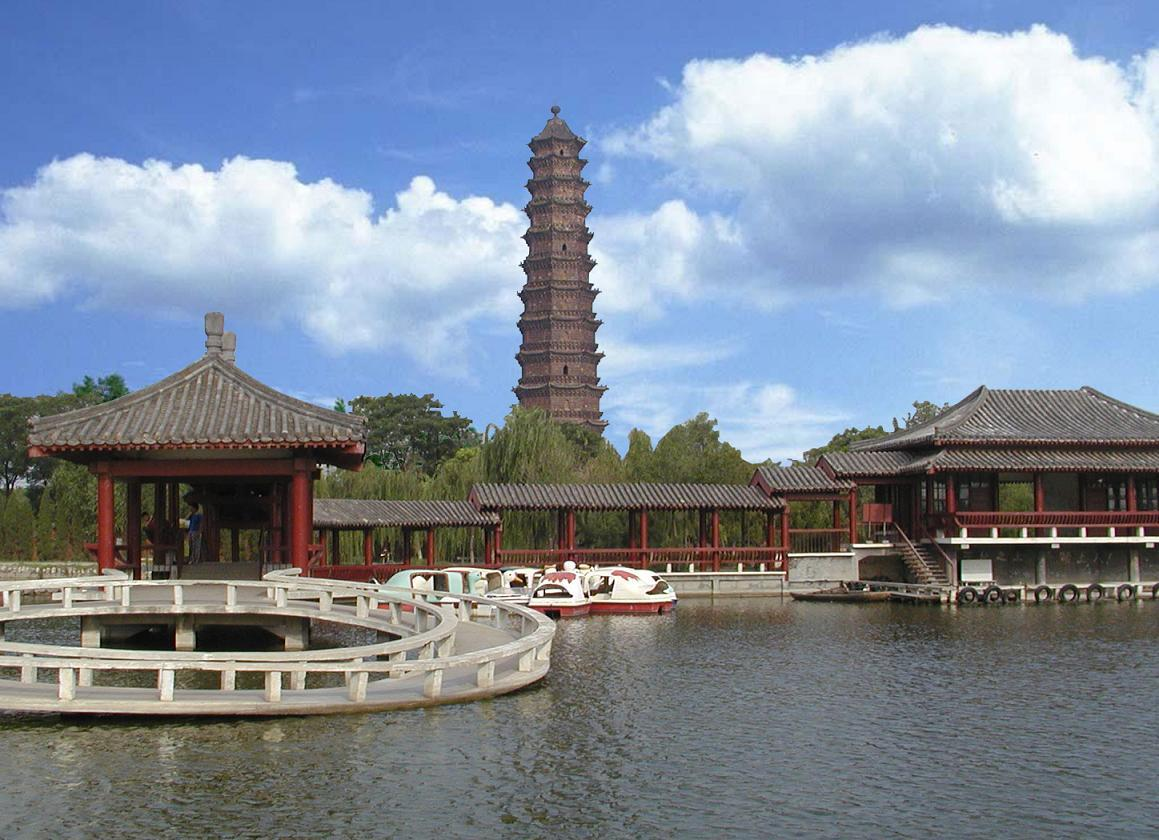 学校特色
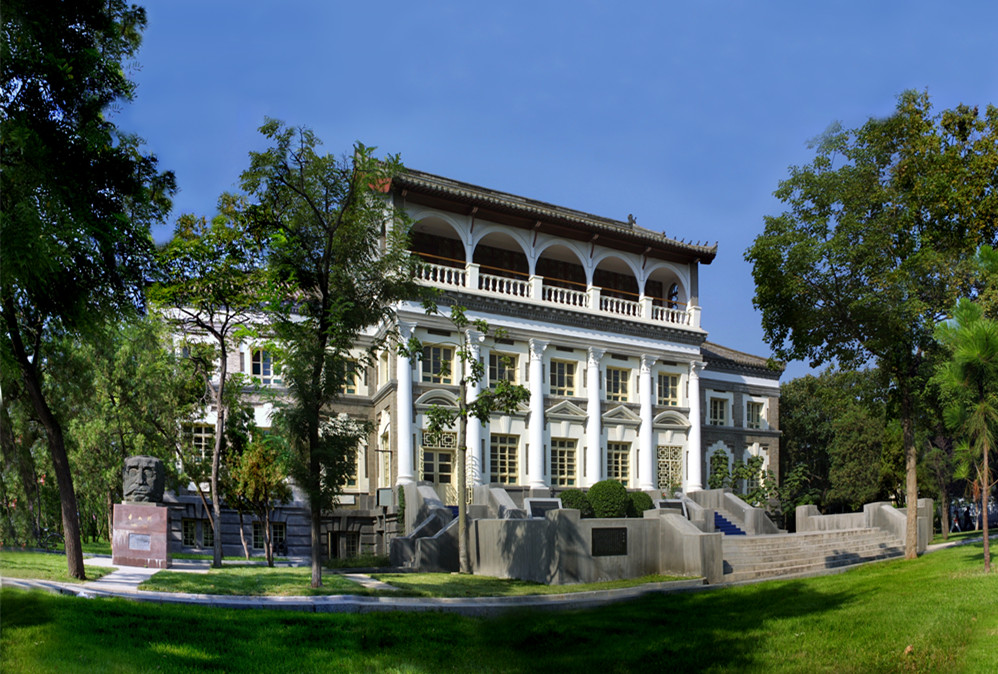 学校特色：
  植根中原文化沃土

  特色研究机构：
  黄河文明与可持续发展研
  究中心（教育部人文社会
  科学重点研究基地）
特色课程
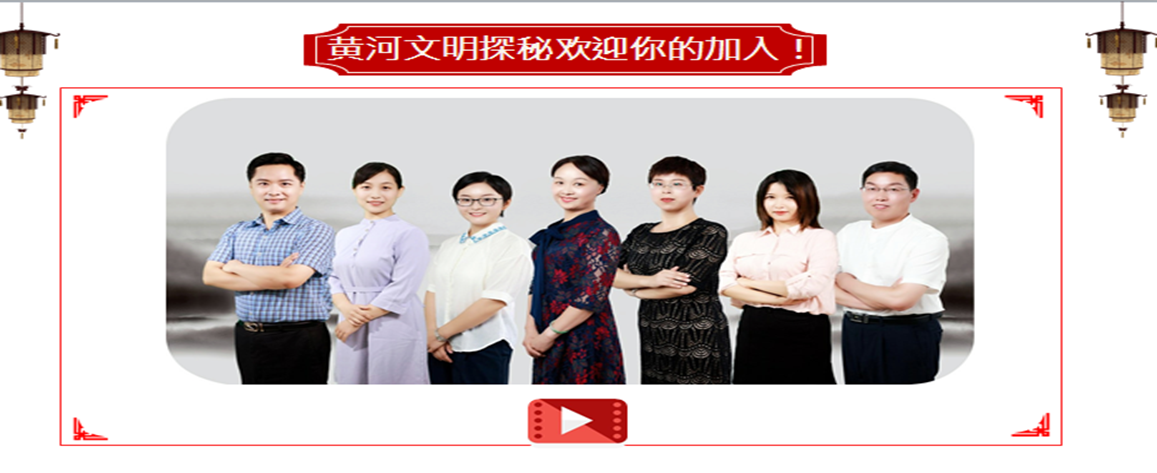 改革教学模式
线上学习 + 线下教学
03
线上线下相结合
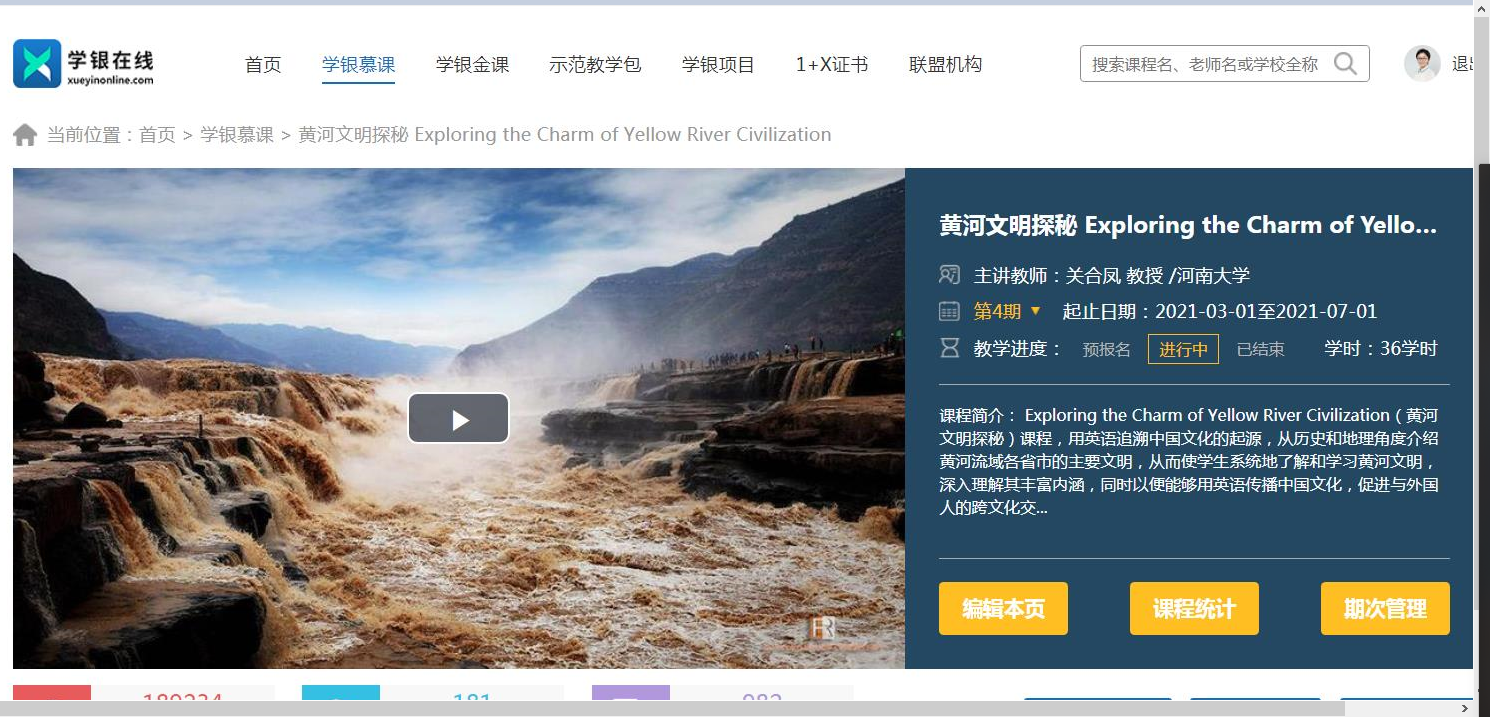 在线学习平台
线上线下相结合
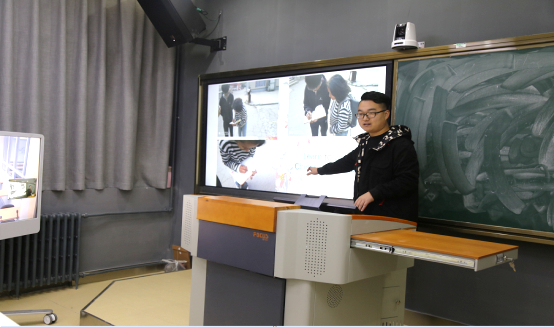 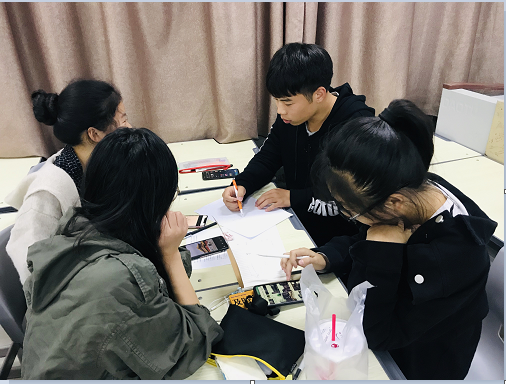 线下讨论展示
加强能力提升
课程内容 + 课外实践
04
课堂讨论展示
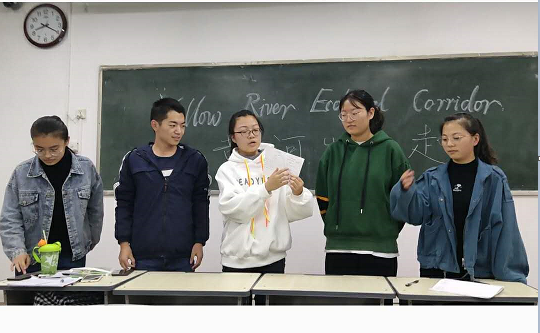 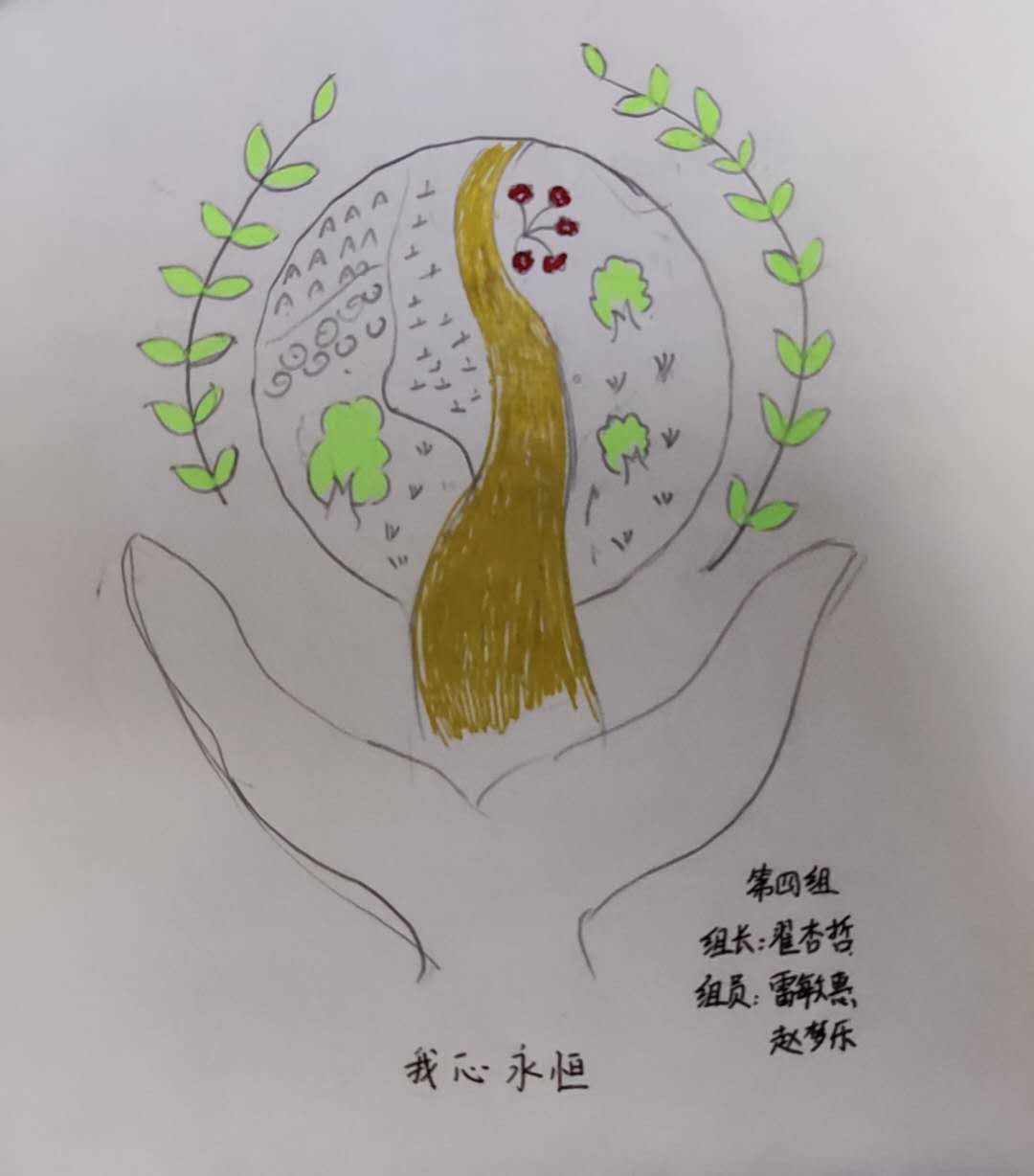 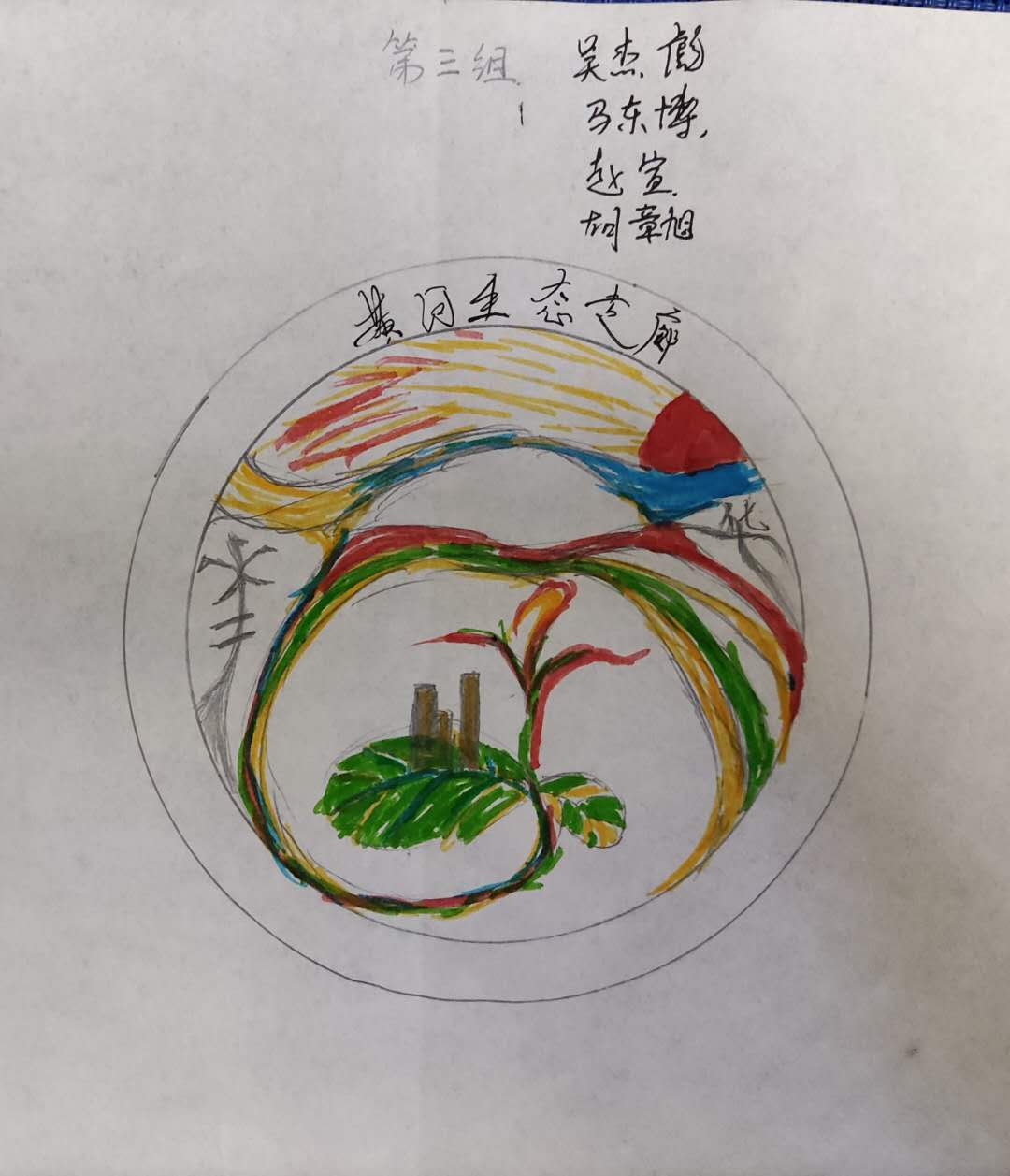 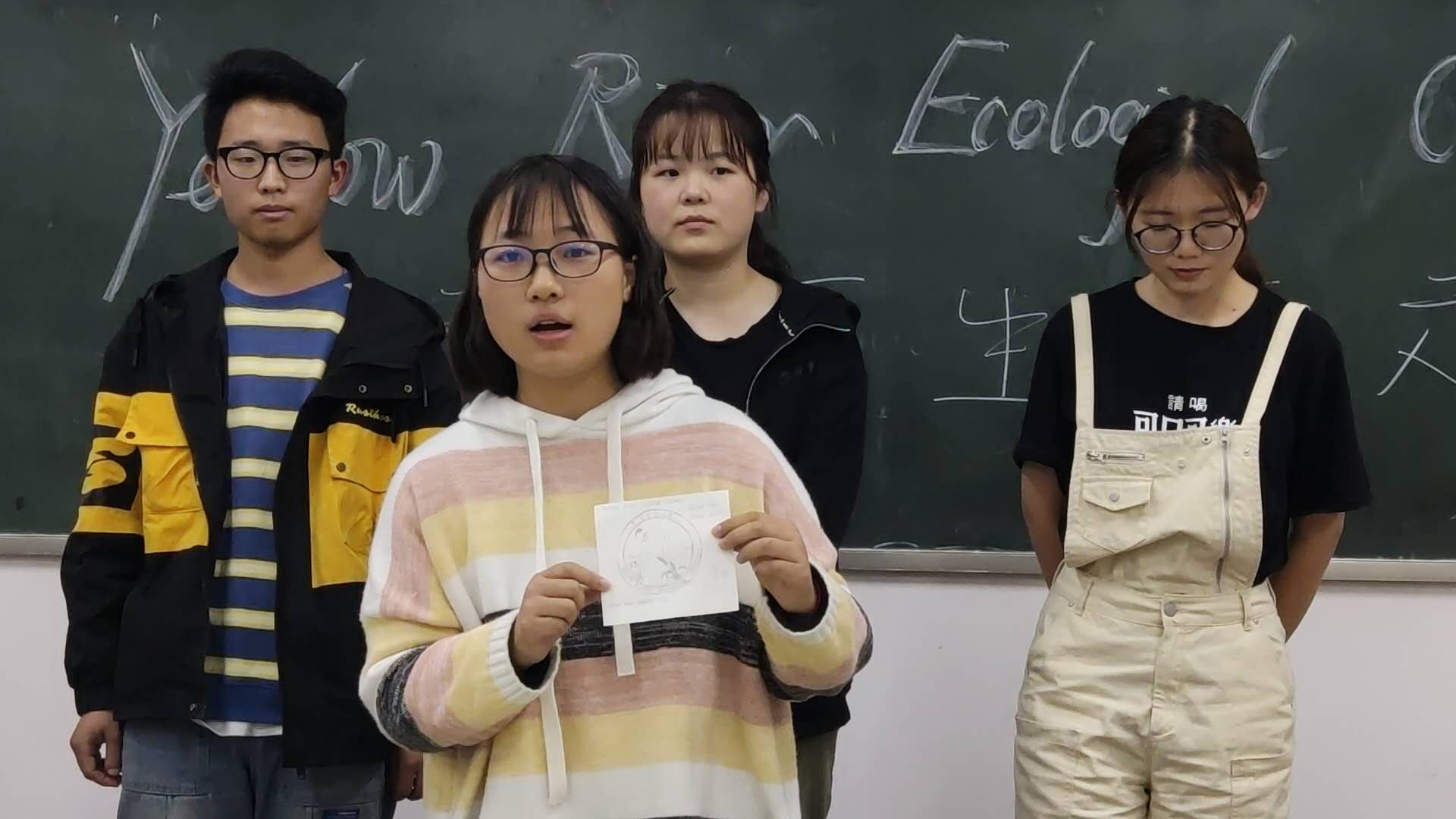 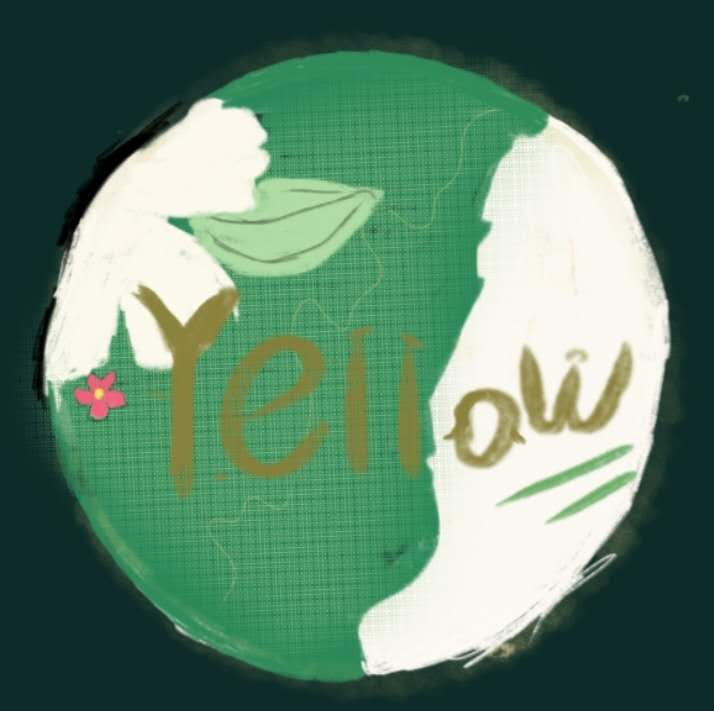 生态廊道代言活动展示
课外实践活动
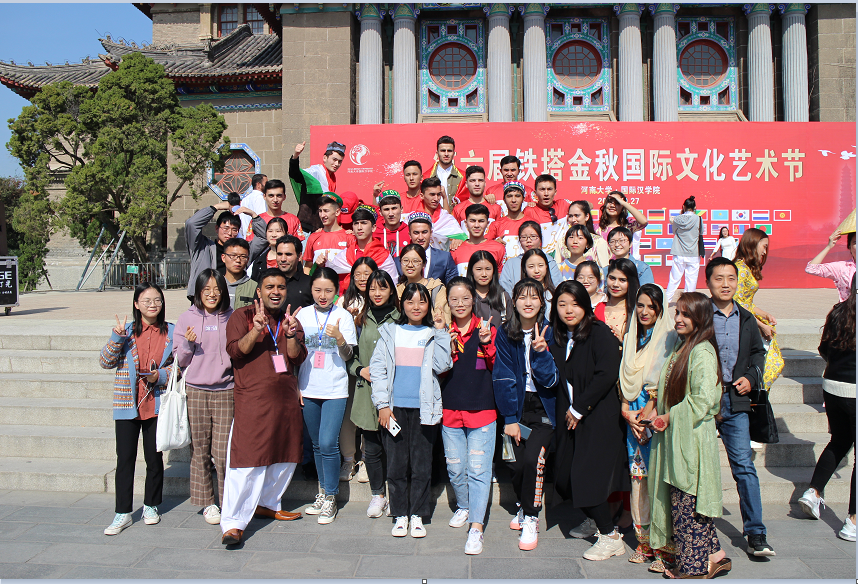 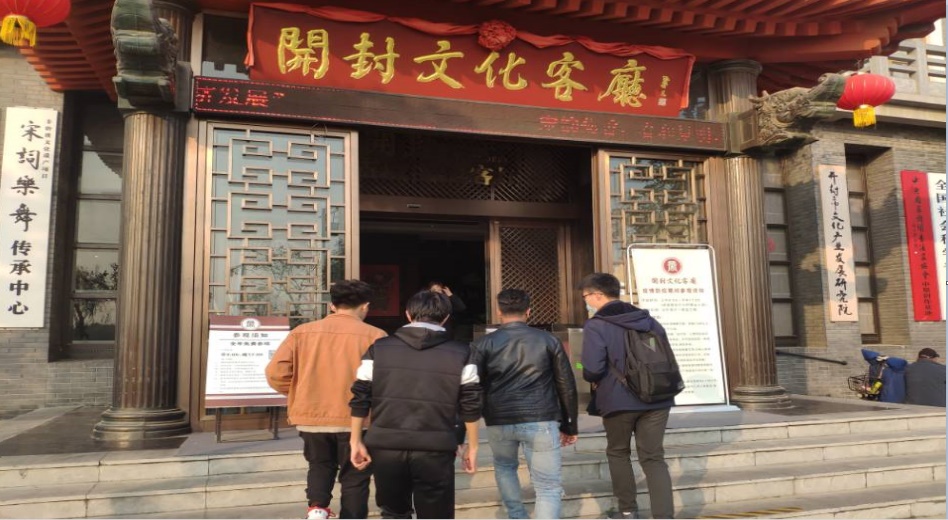 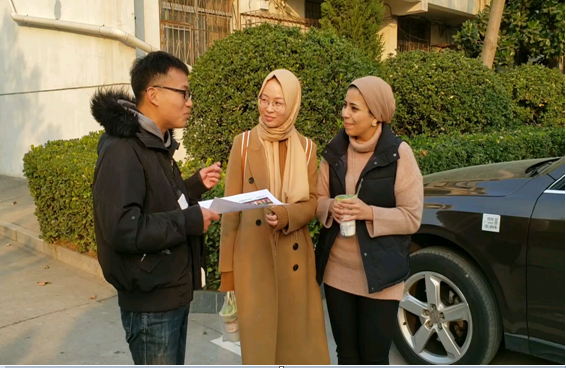 课外文化体验与交流
铁塔金秋国际文化节
课外实践活动
河南省普通高校校园文化建设优秀成果二等奖
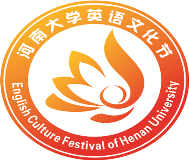 河南大学英语文化节
以赛促学

以赛促用

以赛促教
选 设 项 目
常 设 项 目
中美大学生AK论坛
全国大学生英语竞赛
河南大学英语演讲比赛
英语微课大赛
英语写作大赛   英语词汇大赛
美文背诵大赛   英语书法大赛
课外实践活动
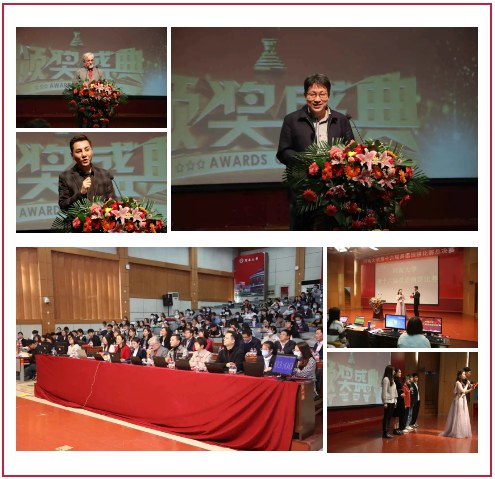 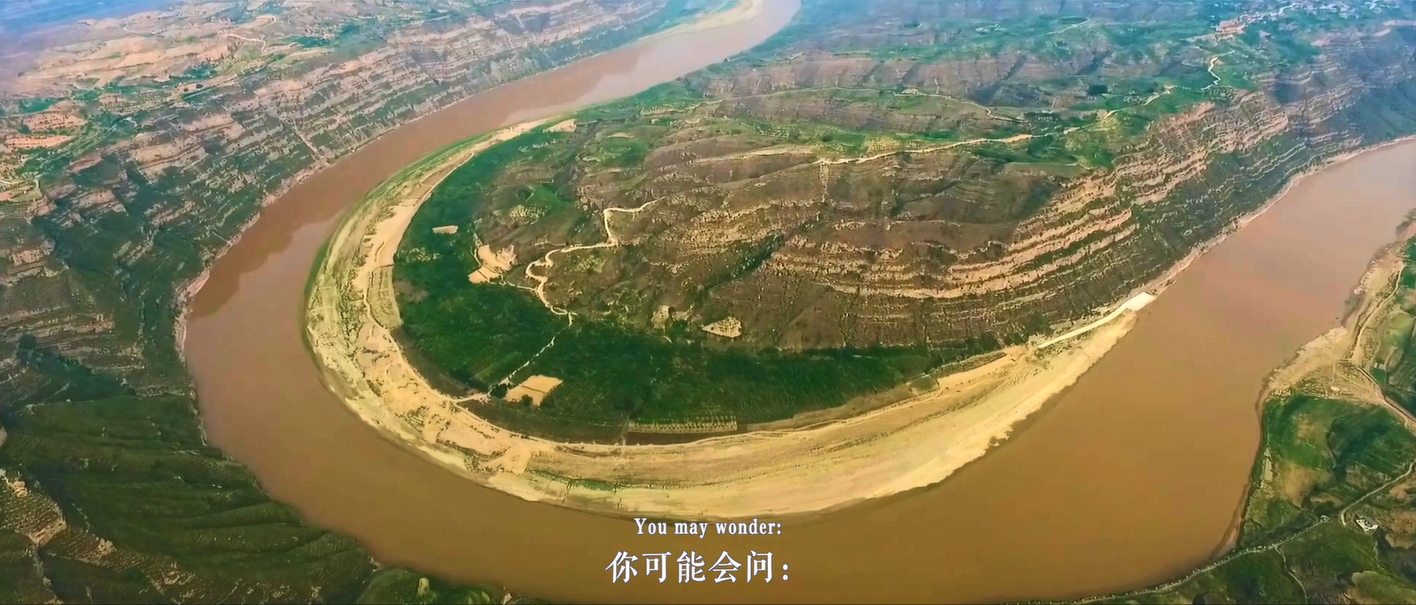 “传中原文明，讲黄河故事”微课大赛
河南大学英语演讲比赛
课外实践活动
全国英语演讲比赛
讲好河南故事大赛
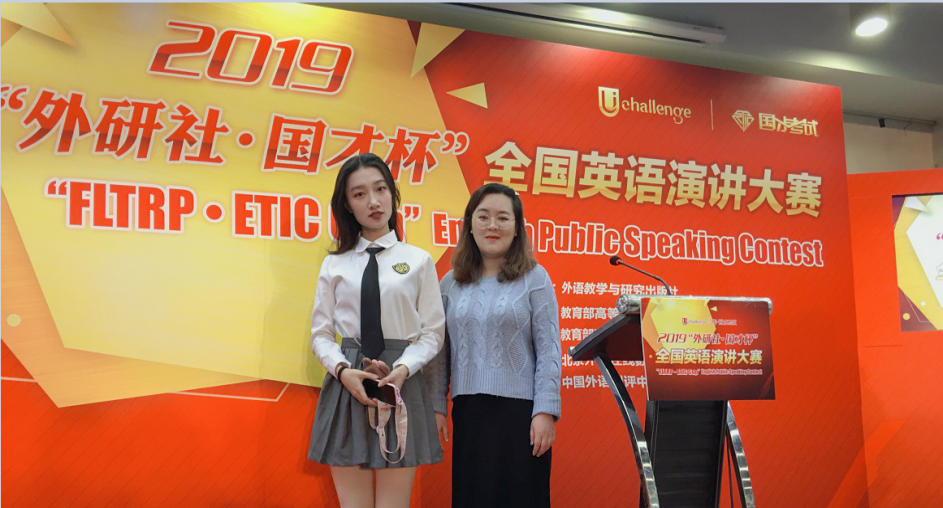 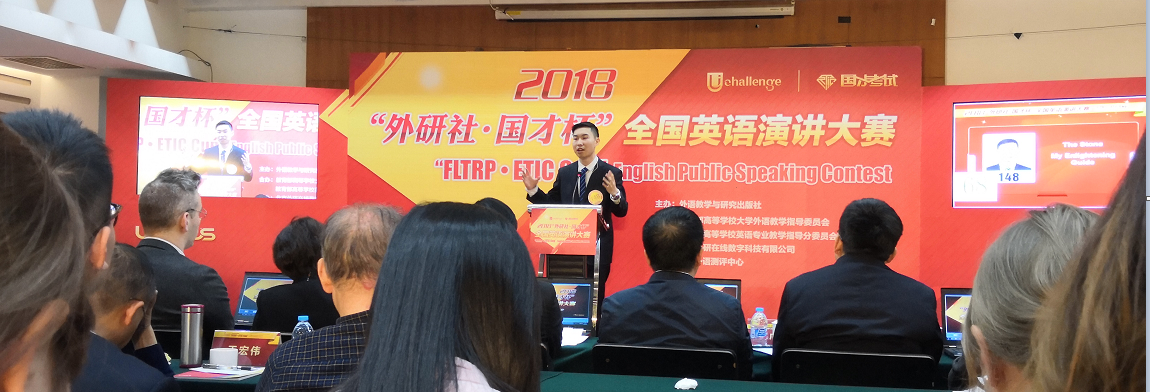 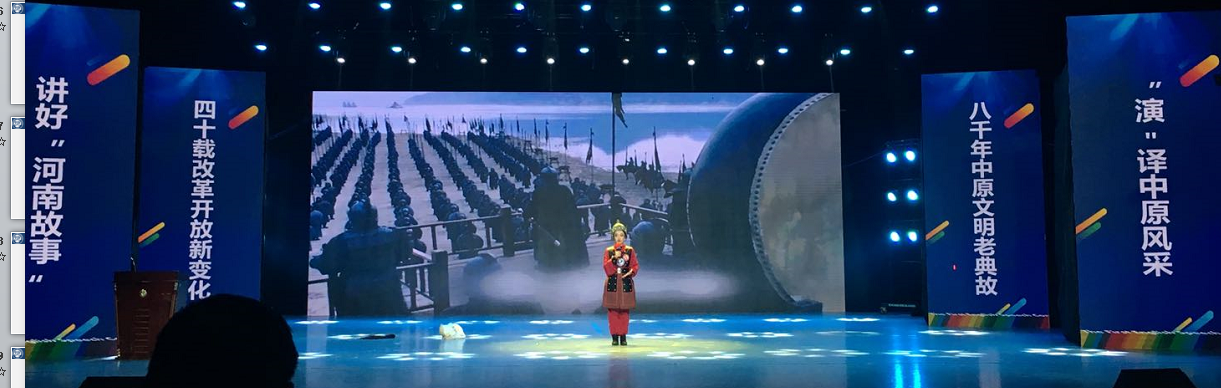 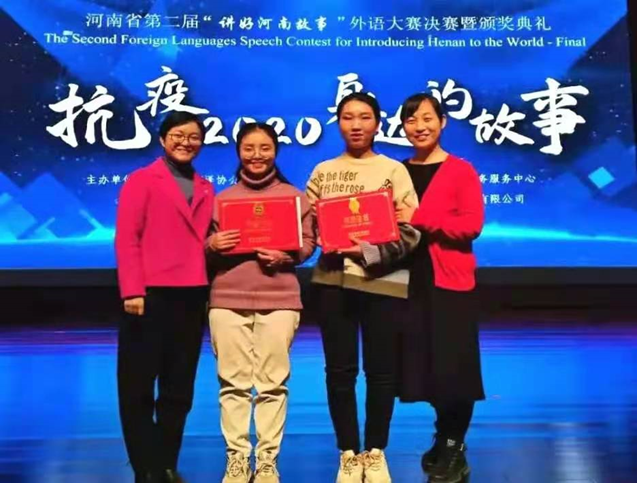 注重课程育人
课程思政+黄河文化
05
●制定课程思政方案
●加强课程思政培训
●开发课程思政资源
●挖掘课程思政内容
课程思政方案
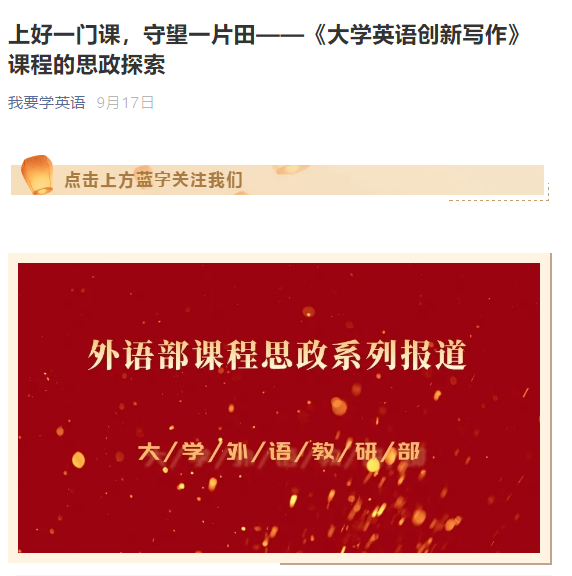 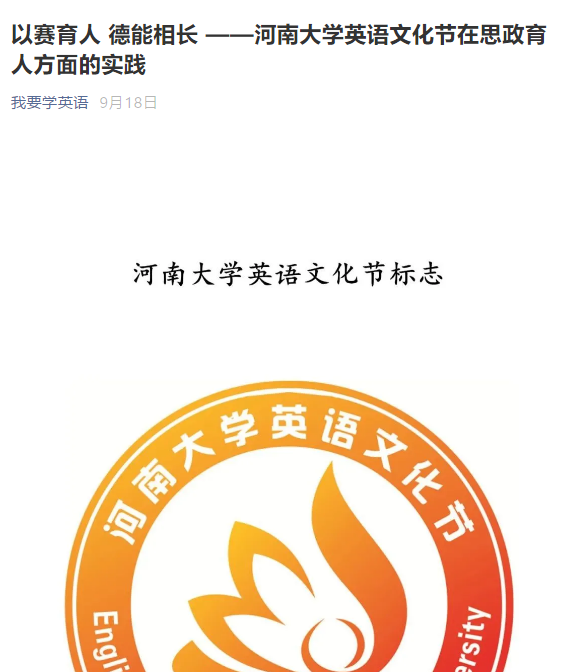 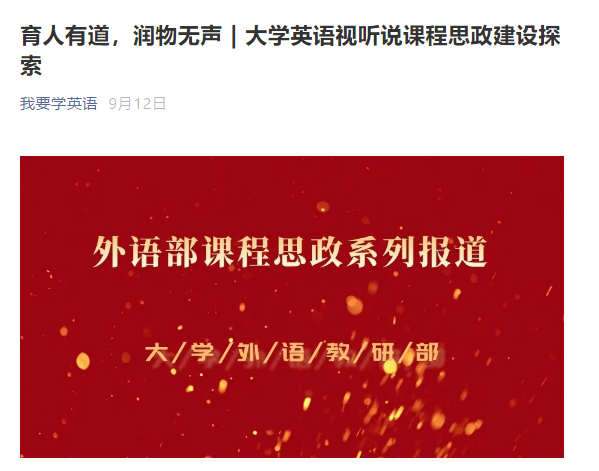 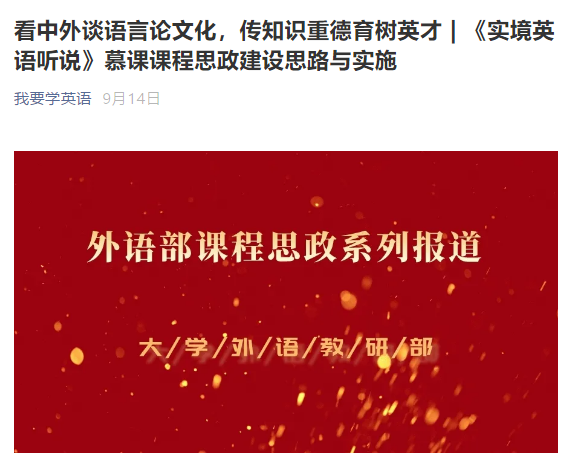 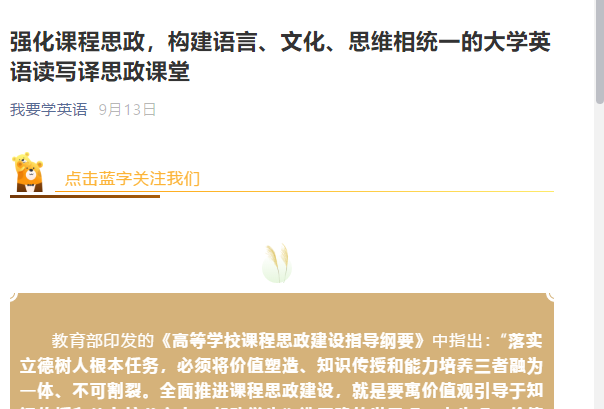 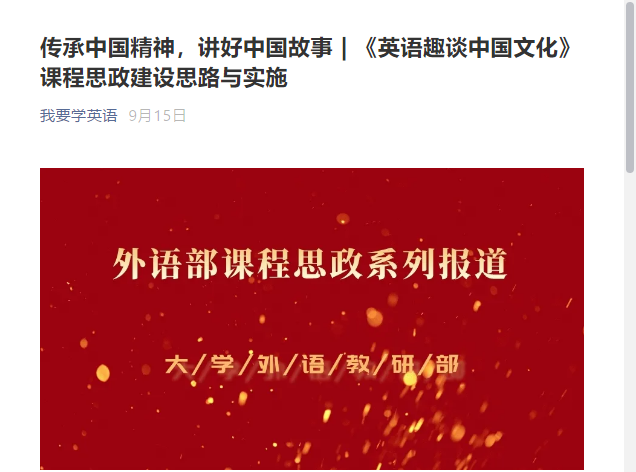 培训与集体备课
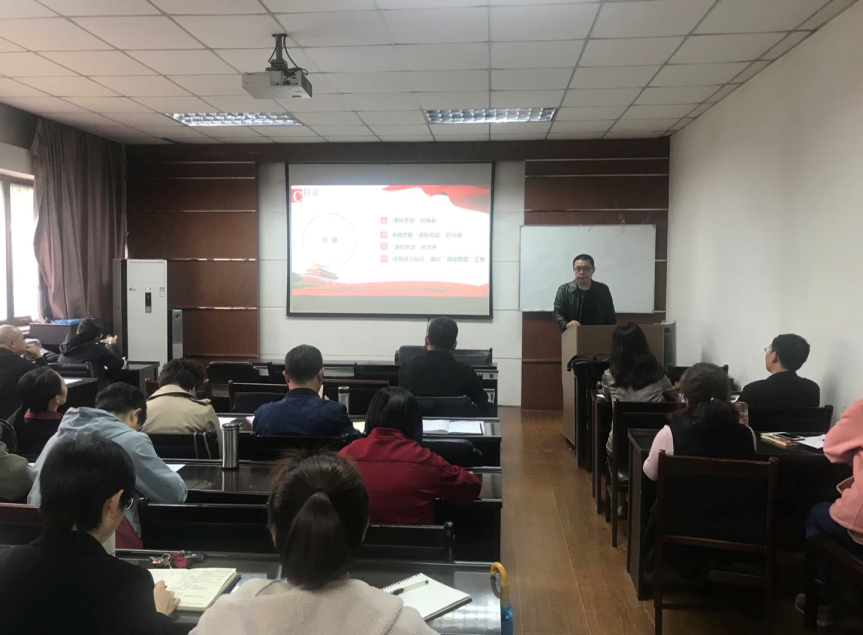 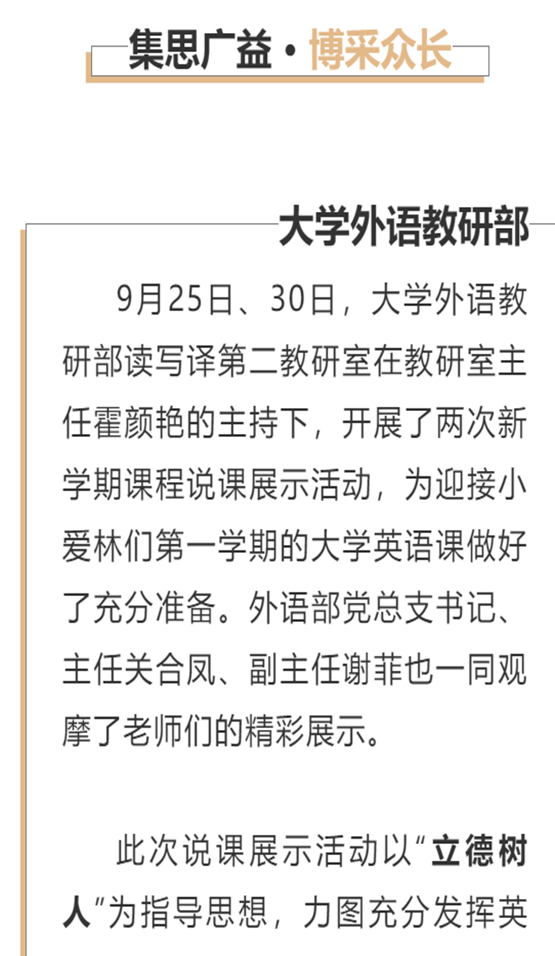 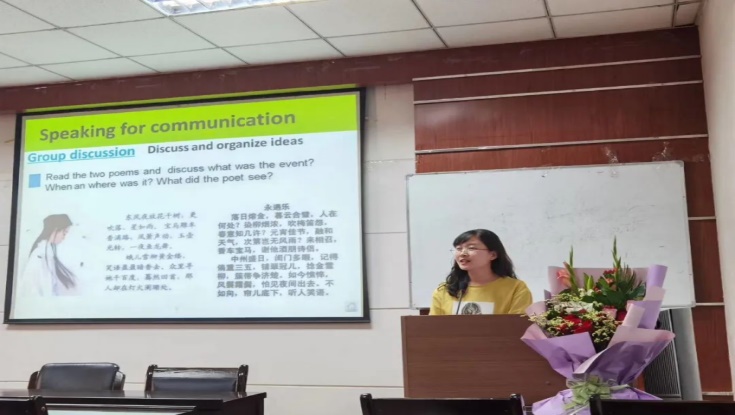 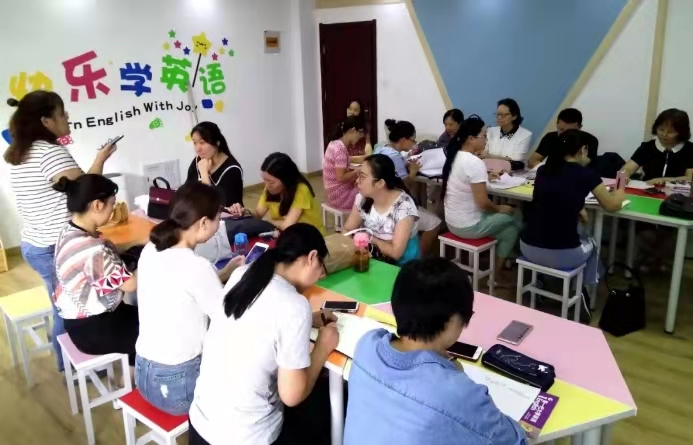 课程思政讲座
课程思政团队
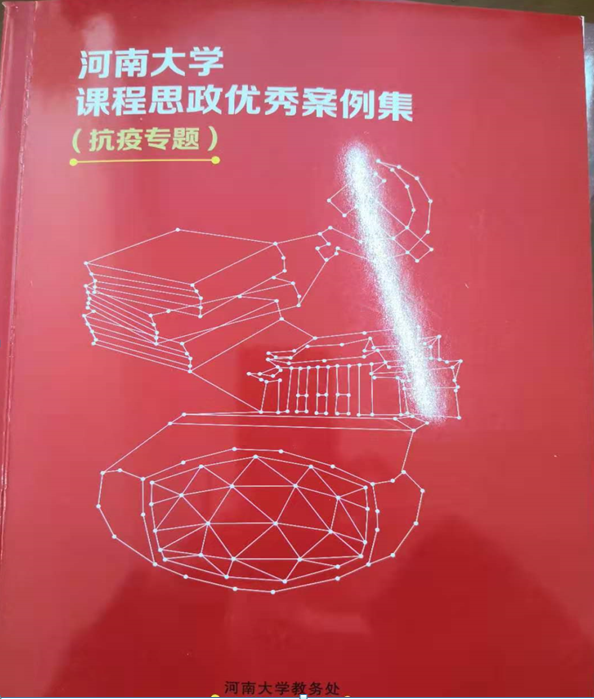 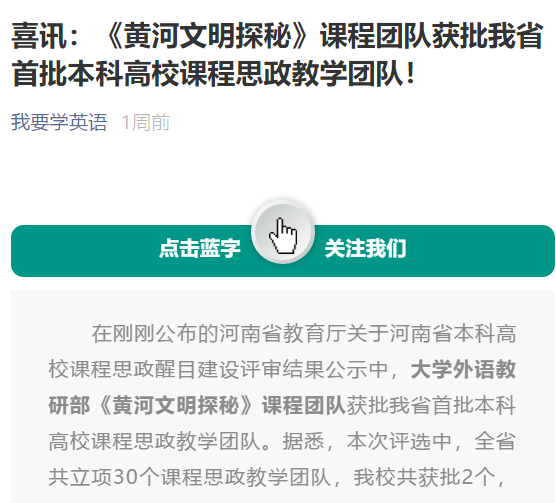 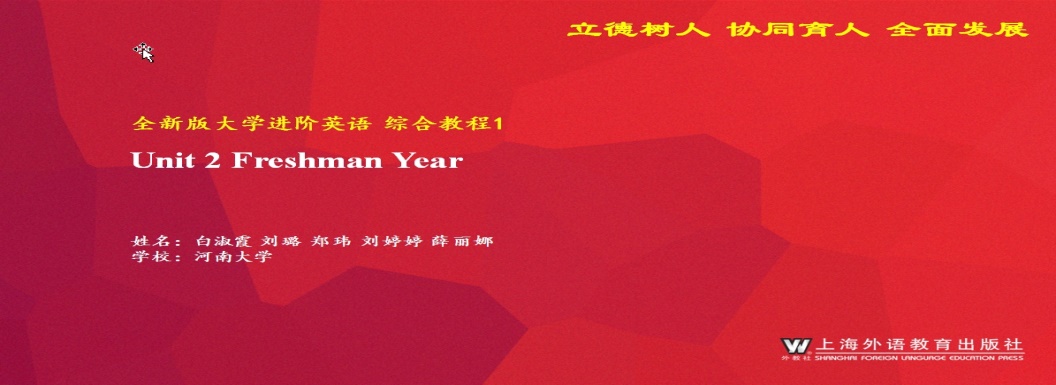 大学英语读写译（三） 
    （河南省本科高校课程思政样板课程）

黄河文明探秘 
    （河南大学抗“疫”优秀课程思政一等奖）
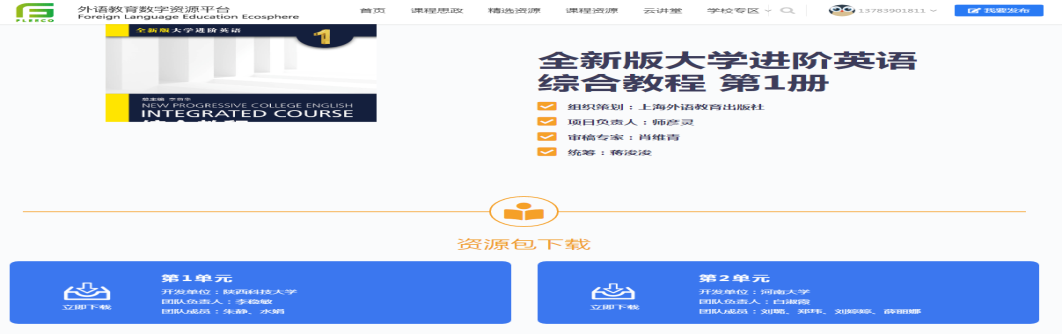 讲好黄河故事
守堤人的故事
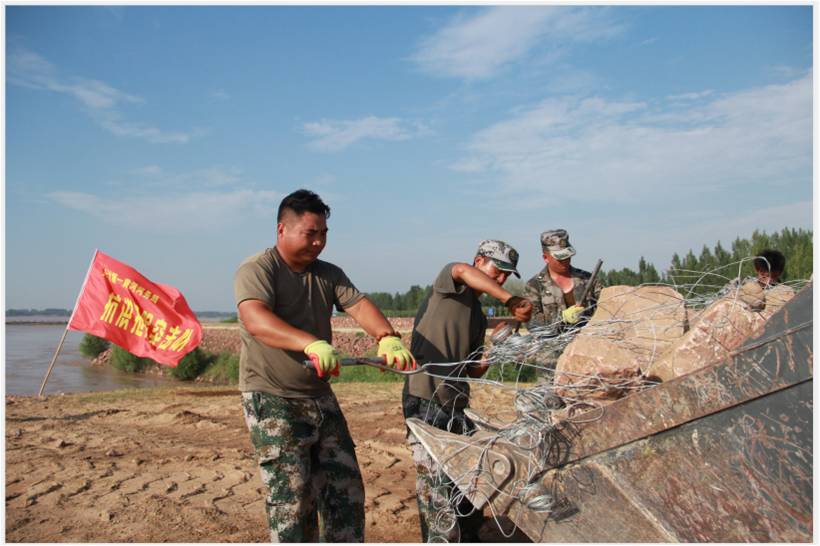 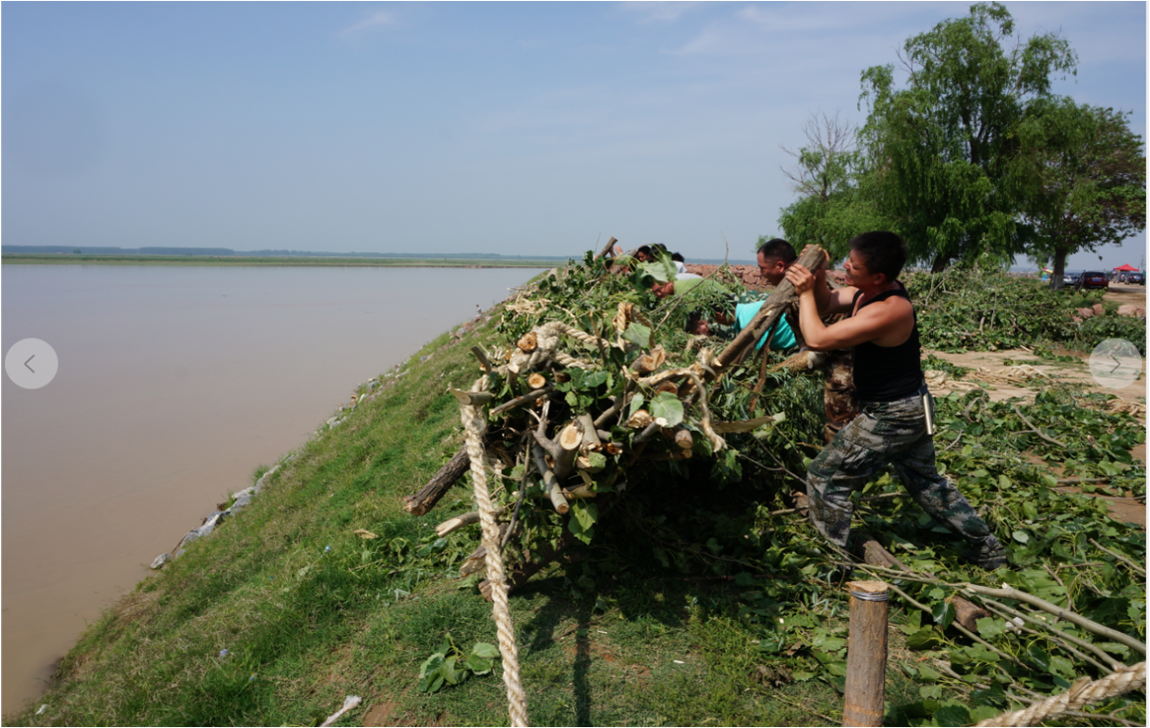 课程育人
价值引领人格塑造
知识传授
能力培养
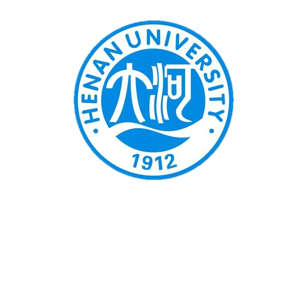 THANKS!
2021年3月